September EQC Meeting
DEQ 
Permit Process Decisions and Public Comment

September 14, 2017
Bend, OR
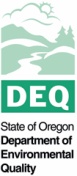 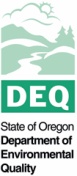 Linda Hayes-Gorman   |   Oregon Department of Environmental Quality
Permitting Decisions
In almost all cases, DEQ is the permit decision maker and not the Environmental Quality Commission.
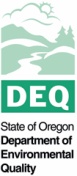 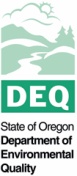 Linda Hayes-Gorman   |   Oregon Department of Environmental  Quality
Types of Permit Actions
Issue new permit
Renew existing permit
Modify existing permit
Revoke permit
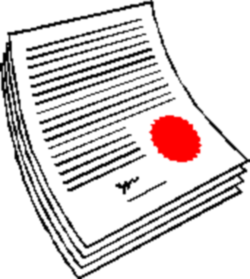 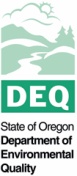 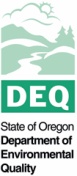 Linda Hayes-Gorman   |   Oregon Department of Environmental  Quality
Categories of Public Participation
Environmental and Public Health Significance
I – Low
II – Mild 
III – Moderate
 IV – Potentially High
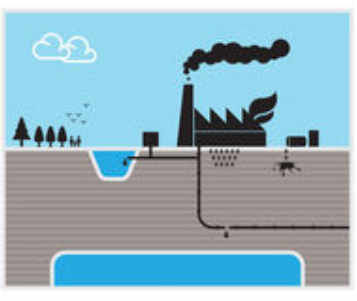 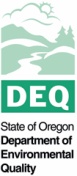 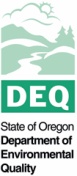 Linda Hayes-Gorman   |   Oregon Department of Environmental Quality
Increased Category of Public Participation
Anticipated Public Interest
Compliance and Enforcement History
Potential for Significant Environmental or Public Harm
Federal Requirements
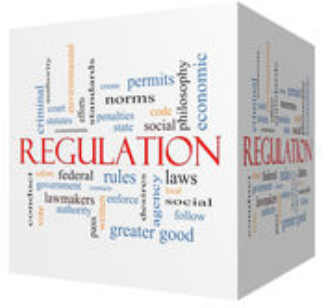 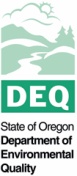 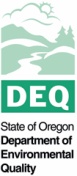 Linda Hayes-Gorman   |   Oregon Department of Environmental Quality
Who Does DEQ Provide Notice To?
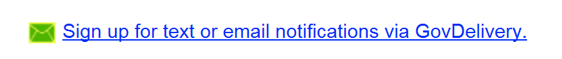 Entities signed up on GovDelivery
Tribes
Environmental Justice Communities
Other entities DEQ believes will be interested, including adjacent property owners
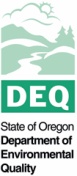 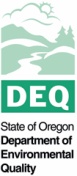 Linda Hayes-Gorman   |   Oregon Department of Environmental Quality
Tribal Outreach
Project Specific
WQ Permits
AQ Permits
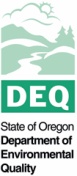 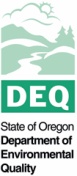 Linda Hayes-Gorman   |   Oregon Department of Environmental Quality
Environmental Justice Outreach
EPA EJScreen: Screening and mapping tool to help users identify areas with:

Minority and/or low-income populations
Potential environmental quality issues
A combination of environmental and demographic indicators that is greater than usual
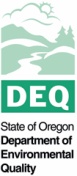 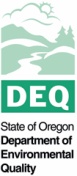 Linda Hayes-Gorman   |   Oregon Department of Environmental Quality
Receiving Public Comments
DEQ proposes a permit action
Document reasons behind proposal
Protects human health and the environment and is legally defensible 
Mail, email, fax, oral (public hearing)
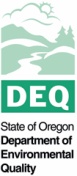 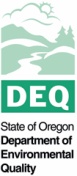 Linda Hayes-Gorman   |   Oregon Department of Environmental Quality
Public Hearing
Informational Meeting
Q & A
Formal Public Hearing
Neutral Hearings Officer
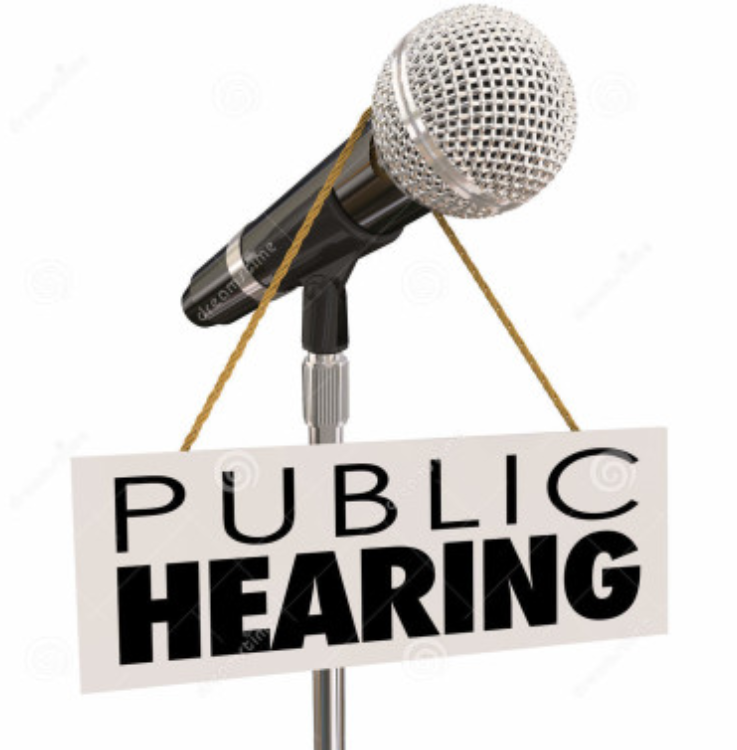 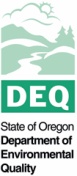 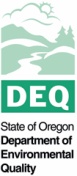 Linda Hayes-Gorman   |   Oregon Department of Environmental Quality
Considering All Comments
DEQ carefully considers all public comments received and makes changes to proposed decision or action on the 
basis of comments received, as appropriate.
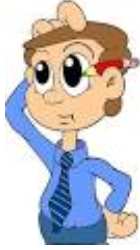 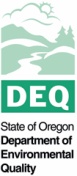 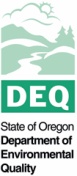 Linda Hayes-Gorman   |   Oregon Department of Environmental Quality
Response to Comments
Must respond in writing to all comments
Issue permit action as proposed
Make changes to permit action
Deny permit action
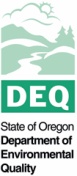 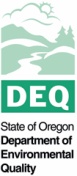 Linda Hayes-Gorman   |   Oregon Department of Environmental Quality
Response to Comments (cont.)
DEQ sends decision and response to comments to:
Applicant
All who commented
Post on web (permitting actions, review reports and/or responses to comment documents)
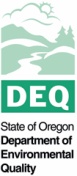 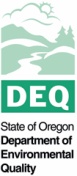 Linda Hayes-Gorman   |   Oregon Department of Environmental Quality
After Issuance
Requests for Reconsideration
Appeals
Revocations
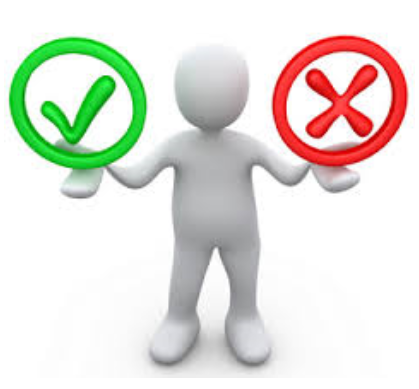 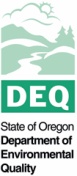 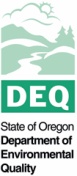 Linda Hayes-Gorman   |   Oregon Department of Environmental Quality
End of Presentation
Questions?



Documents can be provided upon request in an alternate format for individuals with disabilities or in a language other than English for people with limited English skills. To request a document in another format or language, call DEQ in Portland at 503-229-5696, or toll-free in Oregon at 1-800-452-4011, ext. 5696; or email deqinfo@deq.state.or.us.
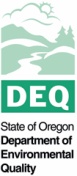 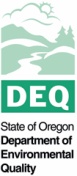 Linda Hayes-Gorman   |   Oregon Department of Environmental Quality